Przedszkole Miejskie Nr 1                IM. Krasnala  Hałabaływ łobzie
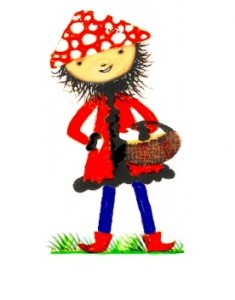 dyrekcja
Mariola Kotowicz
Grażyna Tokarska
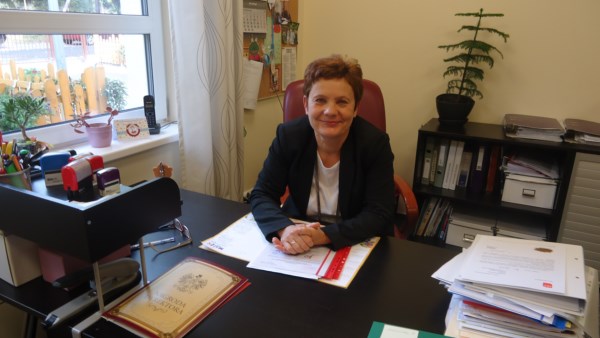 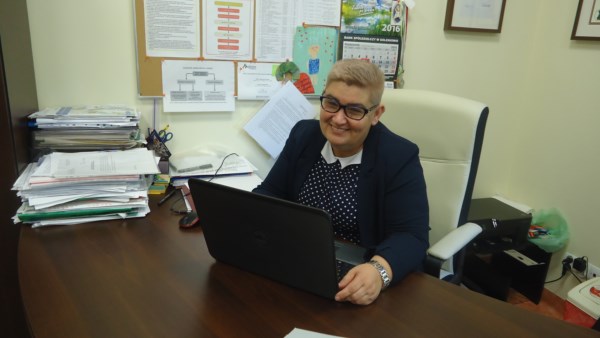 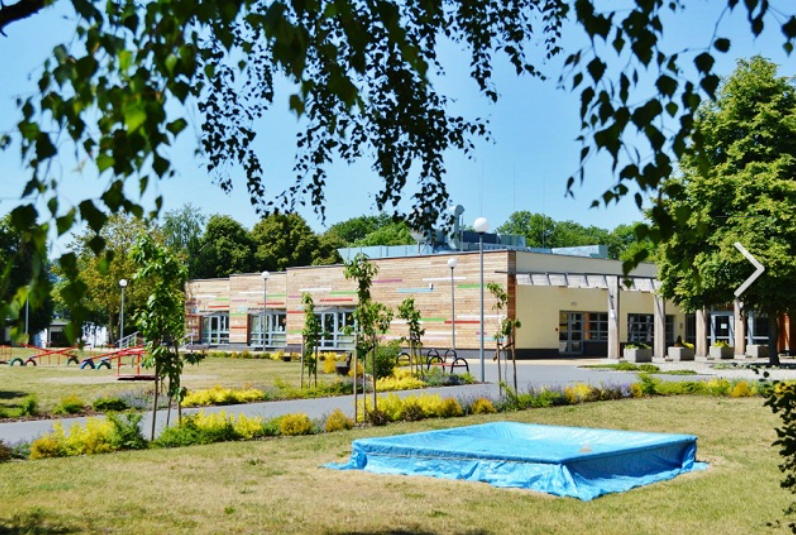 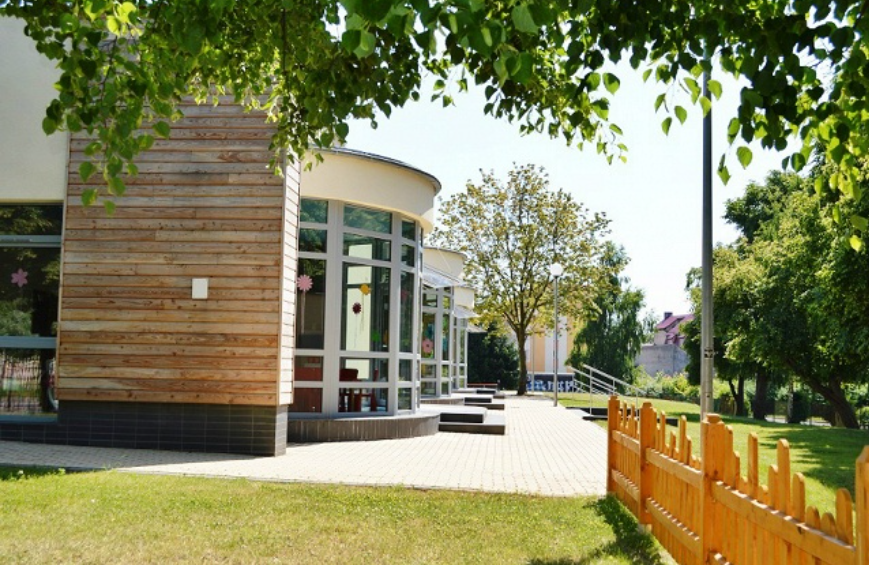 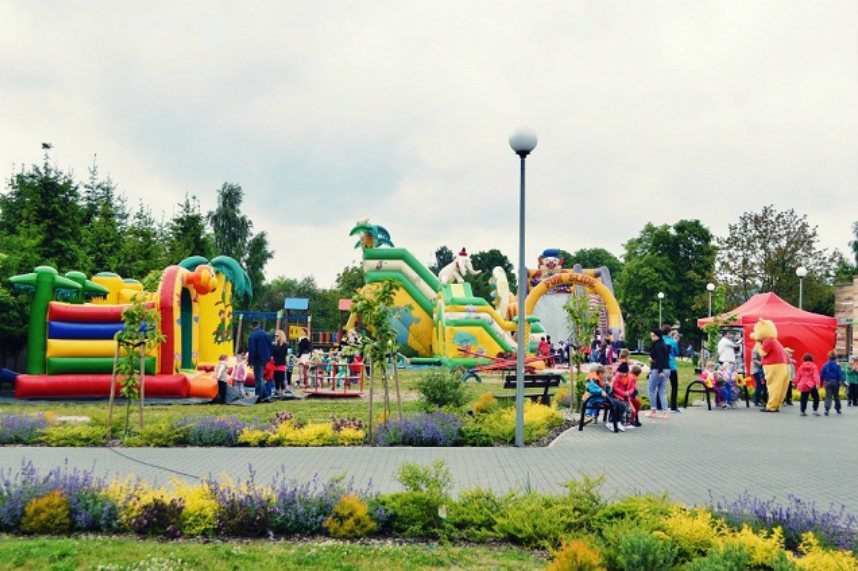 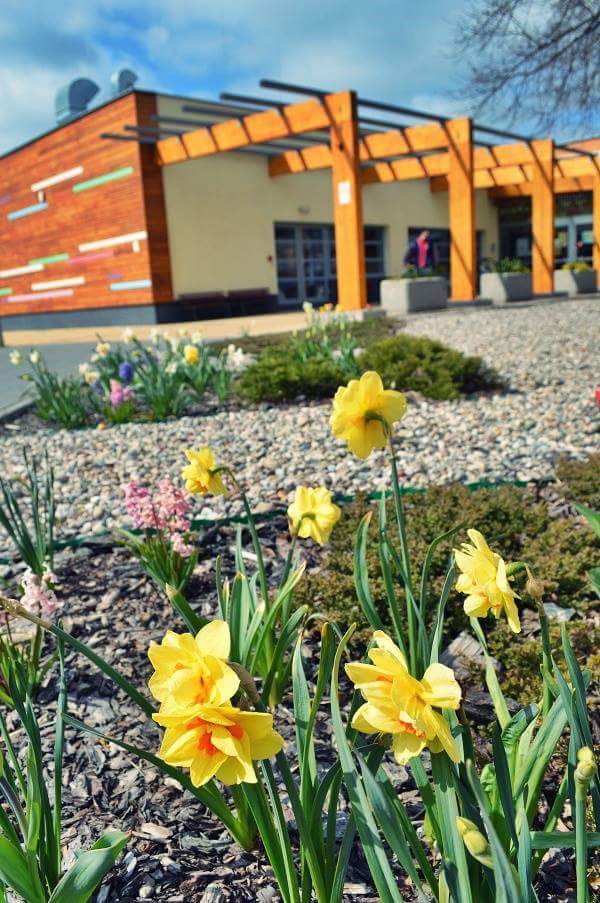 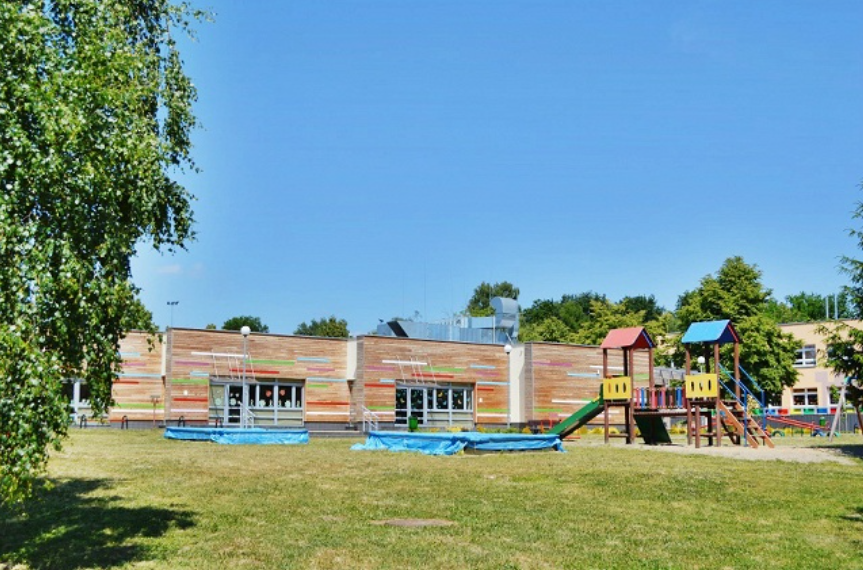 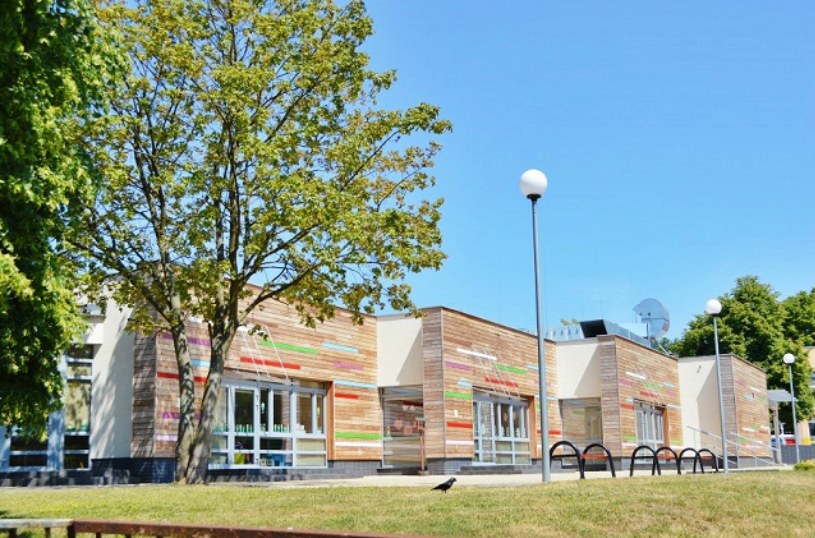 Nasze przedszkole
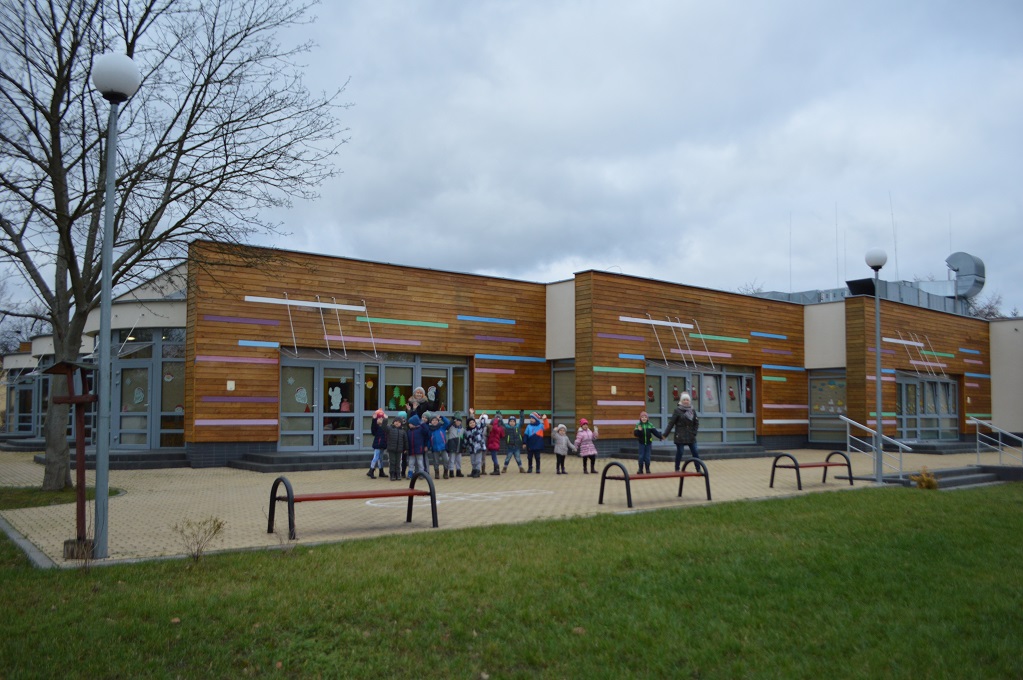 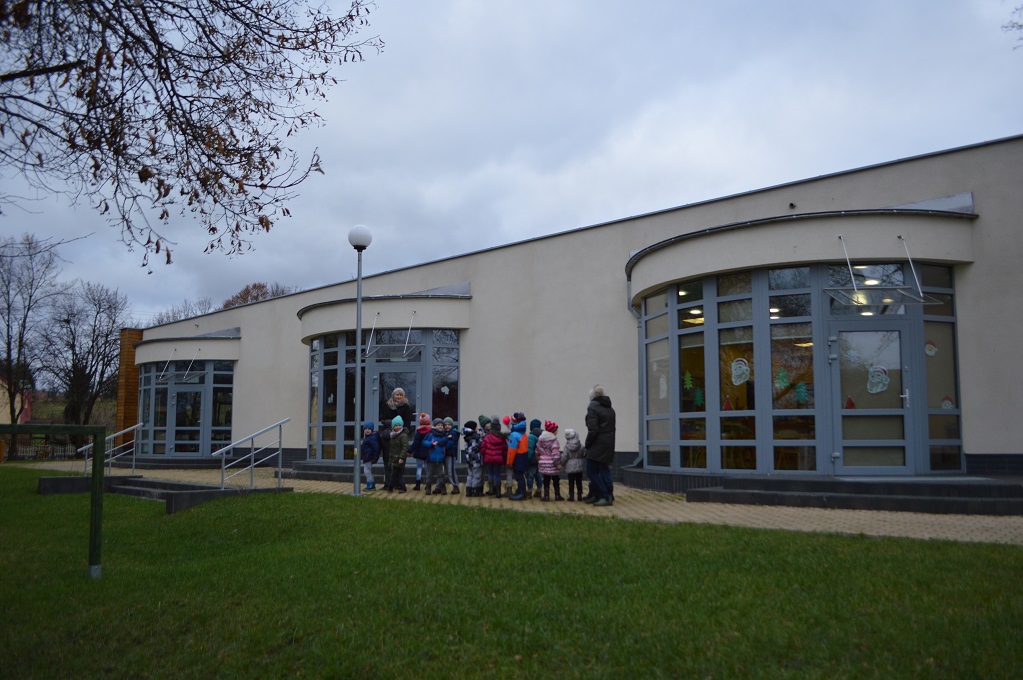 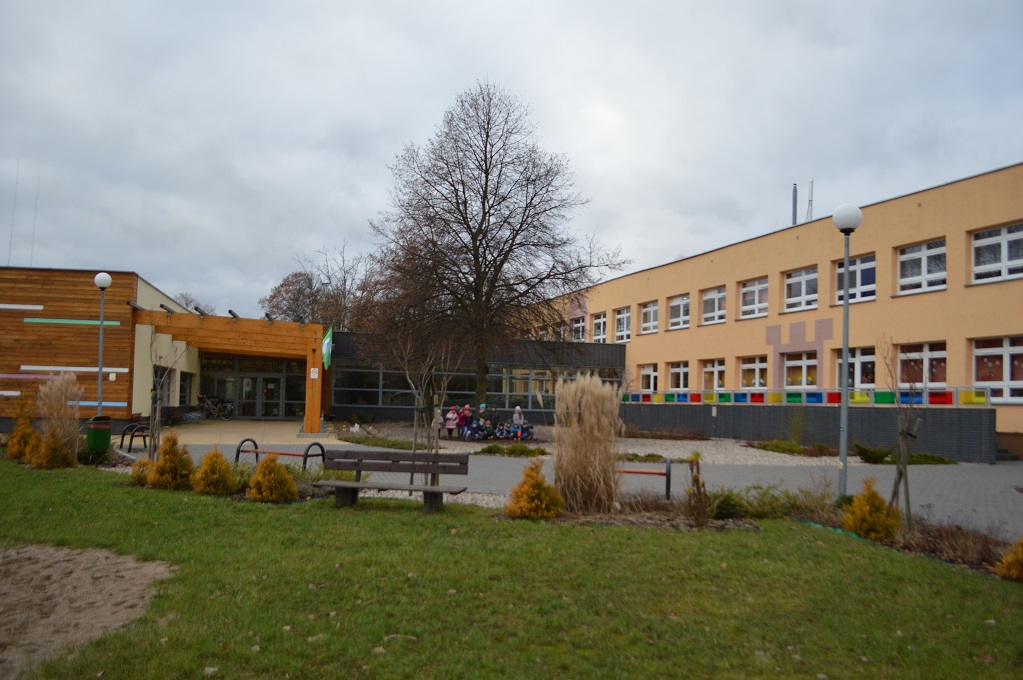 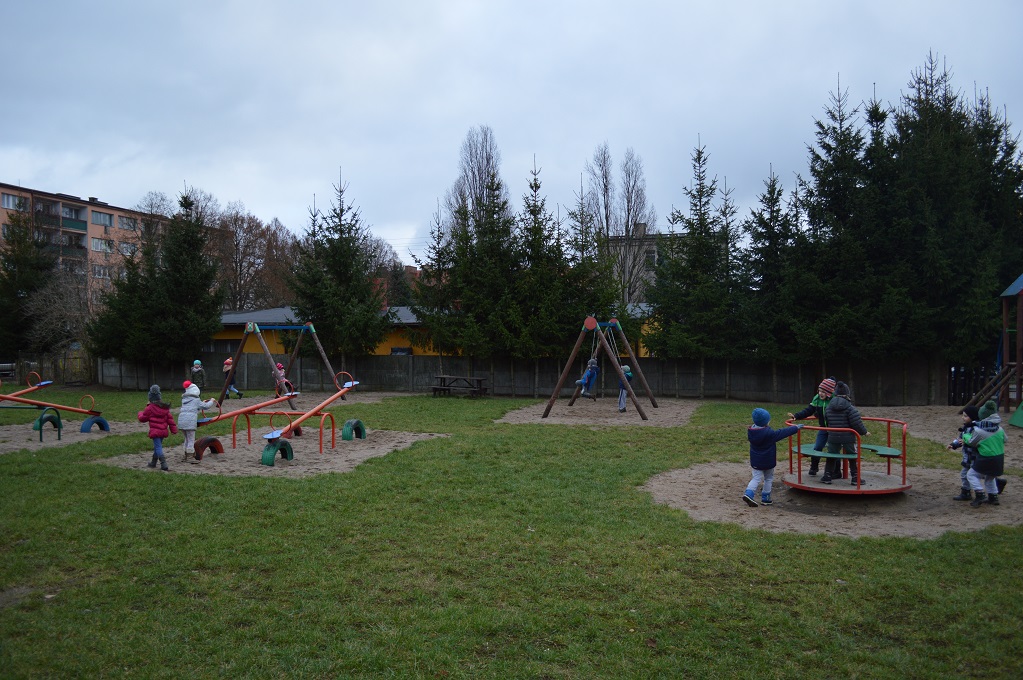 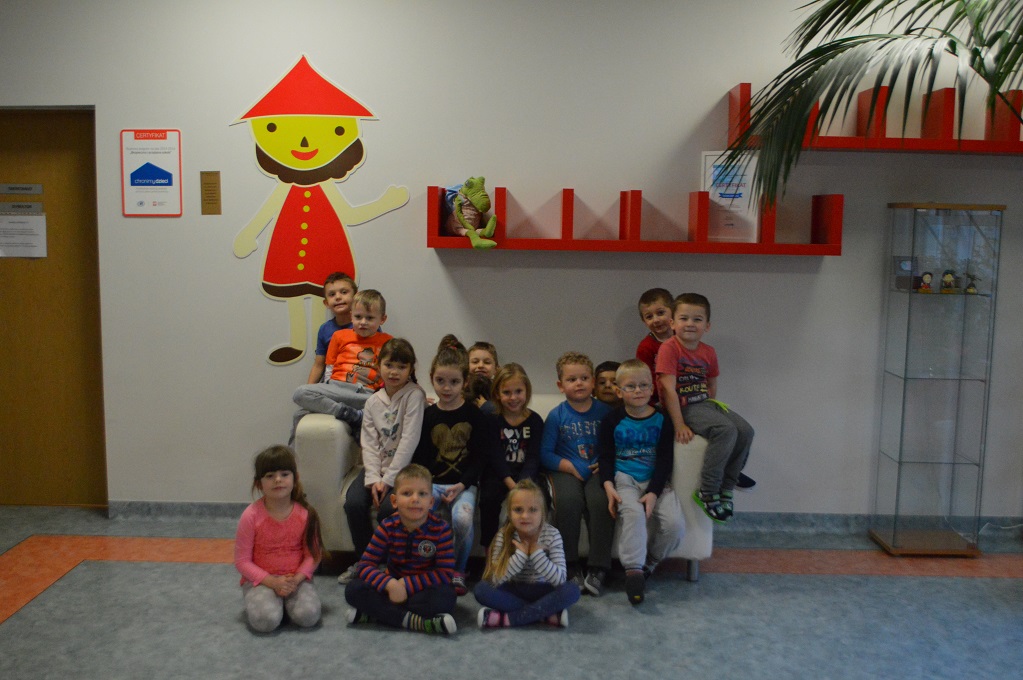 Sala doświadczania świata
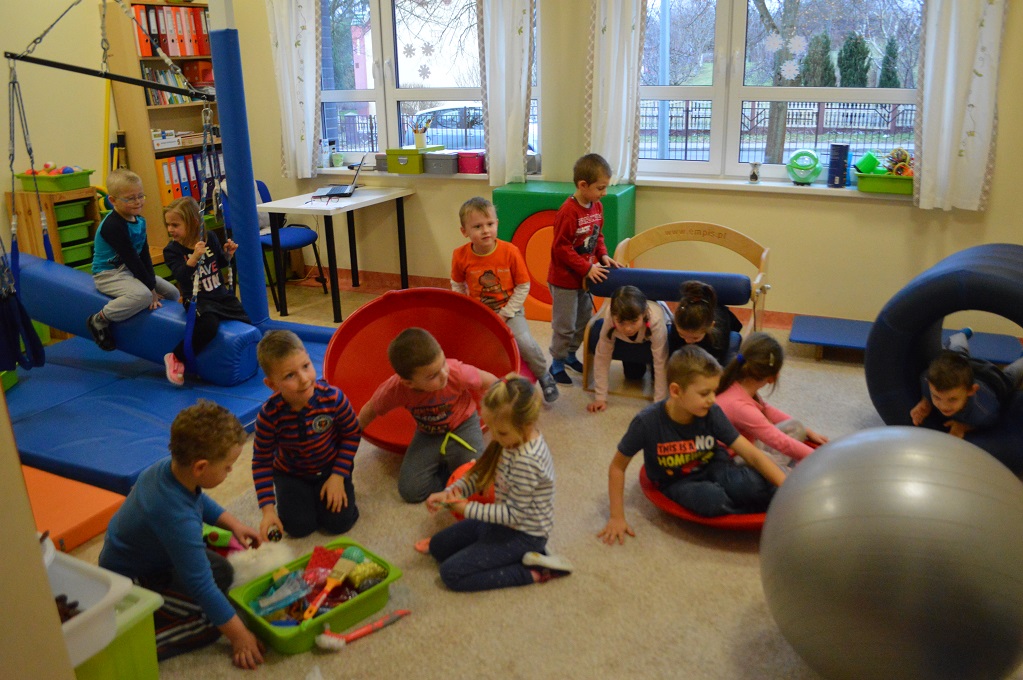 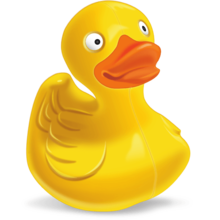 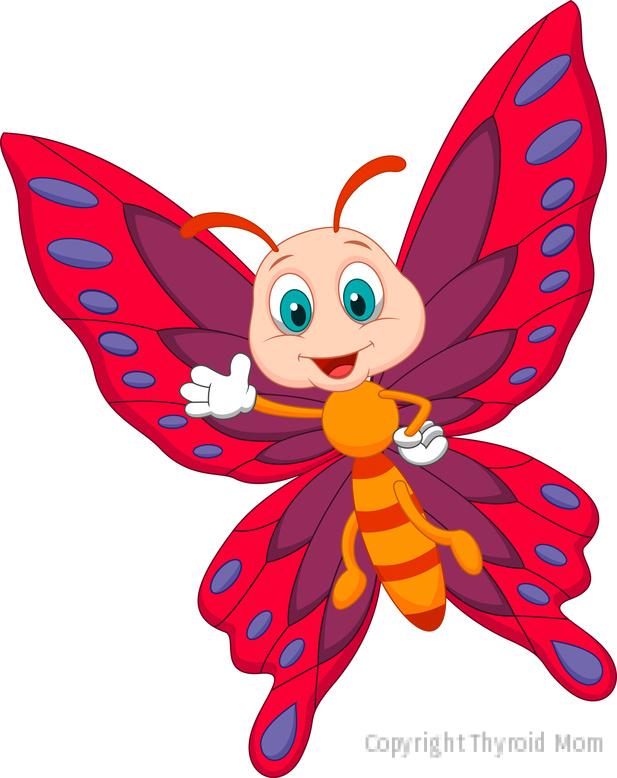 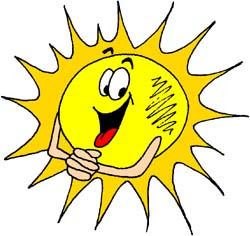 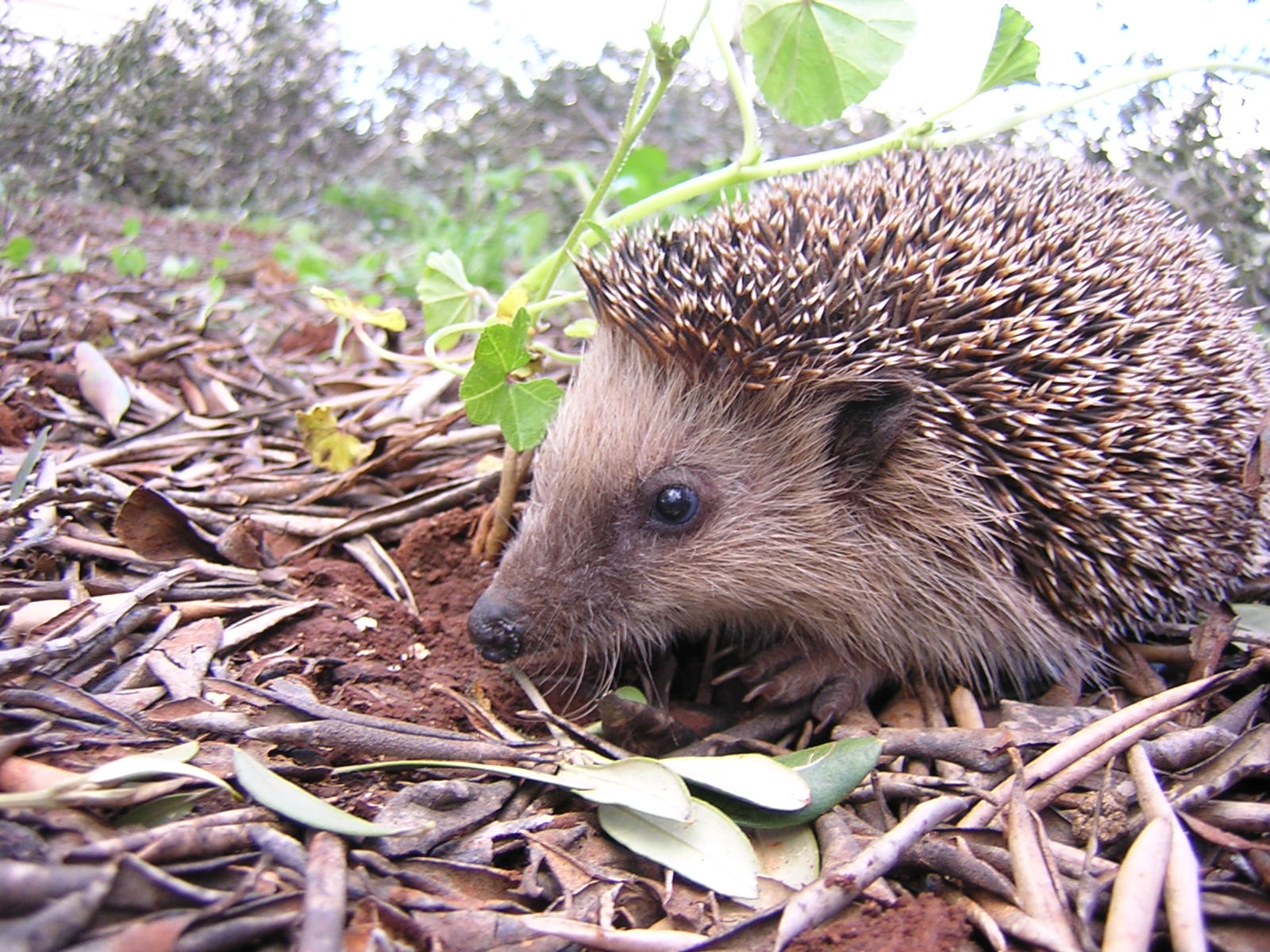 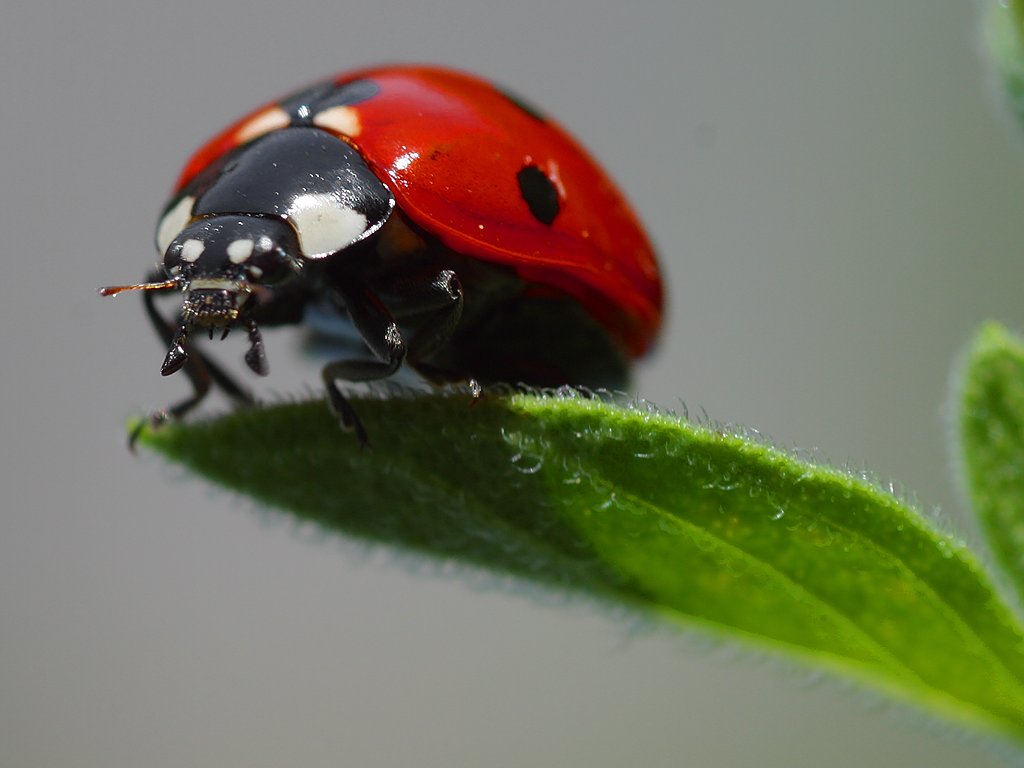 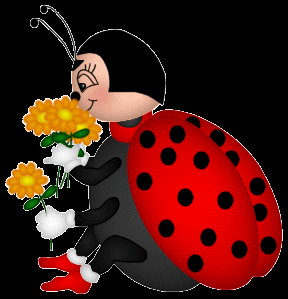 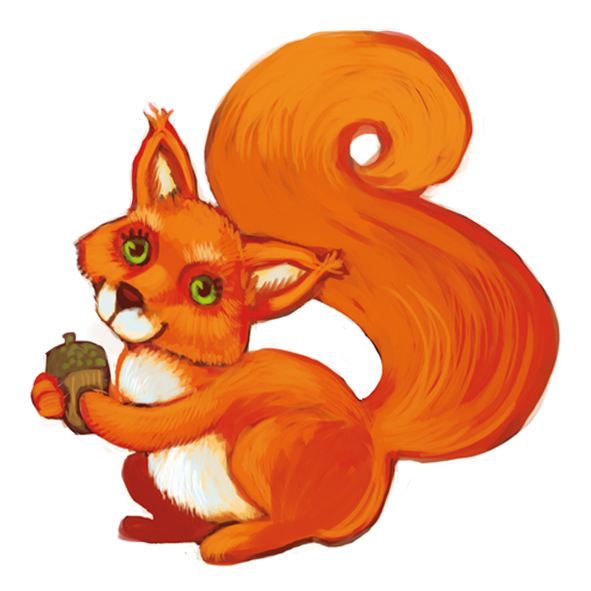 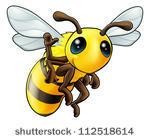 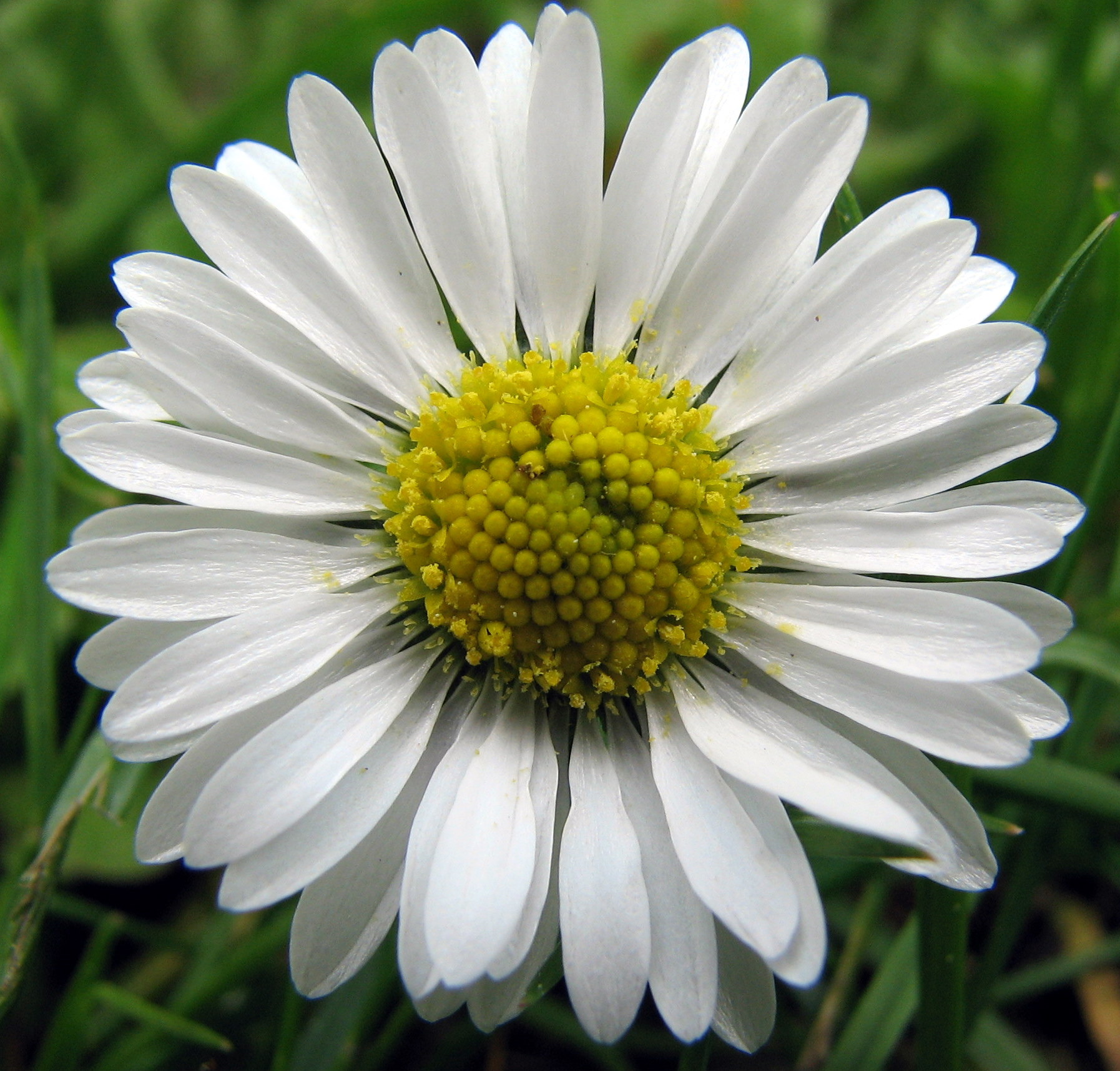 Biedronki to my:)
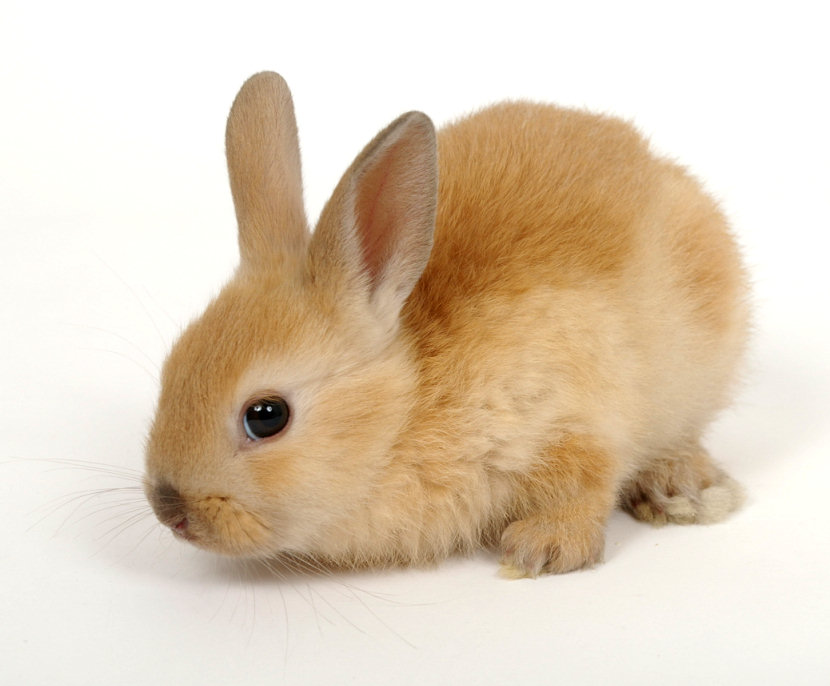 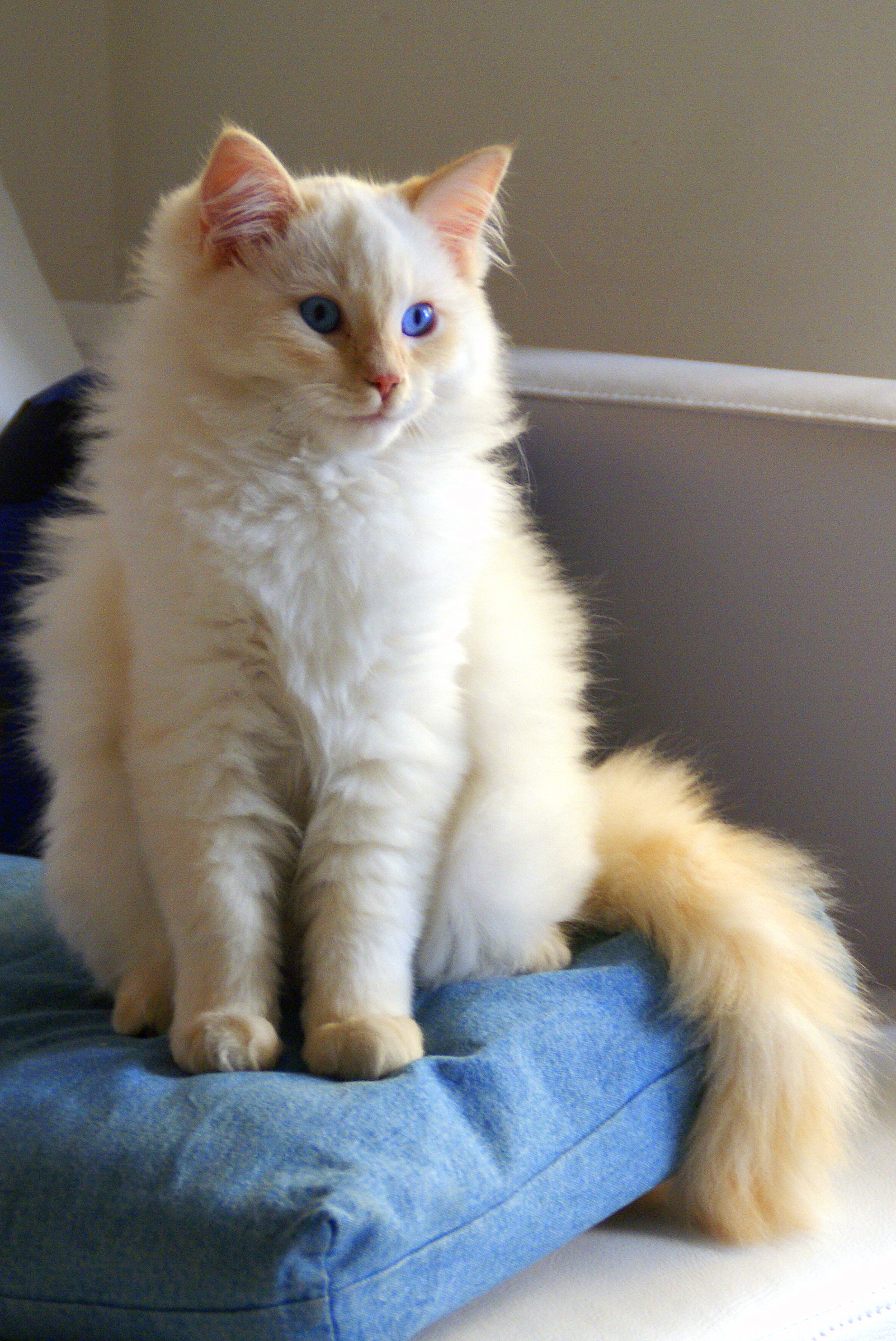 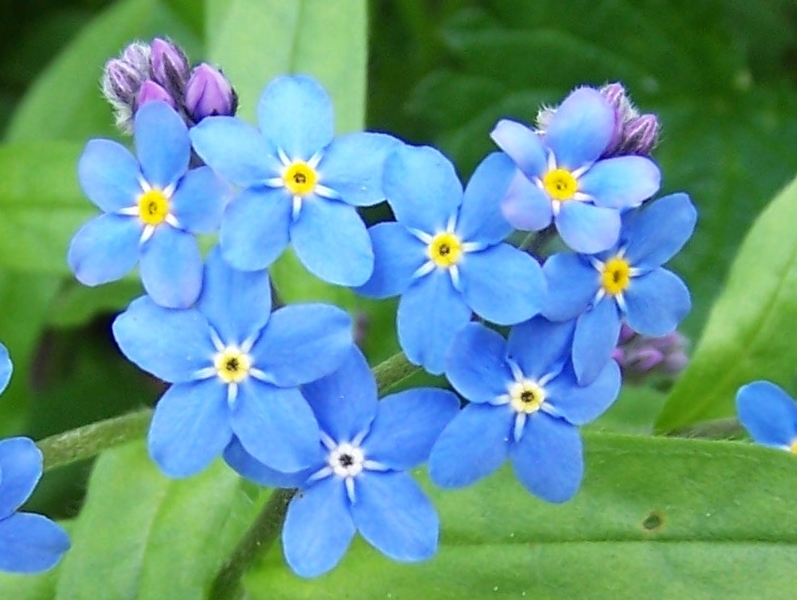 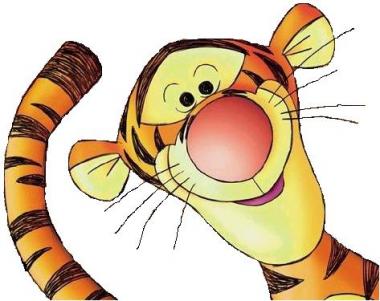 Grupy dziecięce